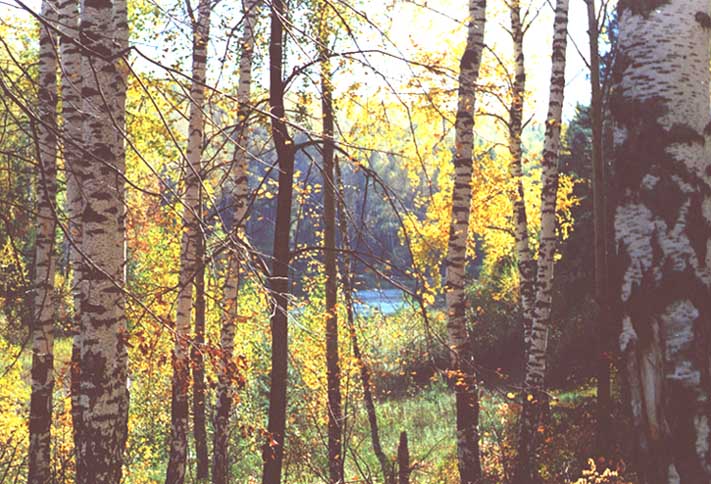 Урок изобразительного искусства в 5 классе
«Золотая осень. 
Рисунок осеннего дерева с натуры, по памяти»
Учитель Лещенко Л.Ю.
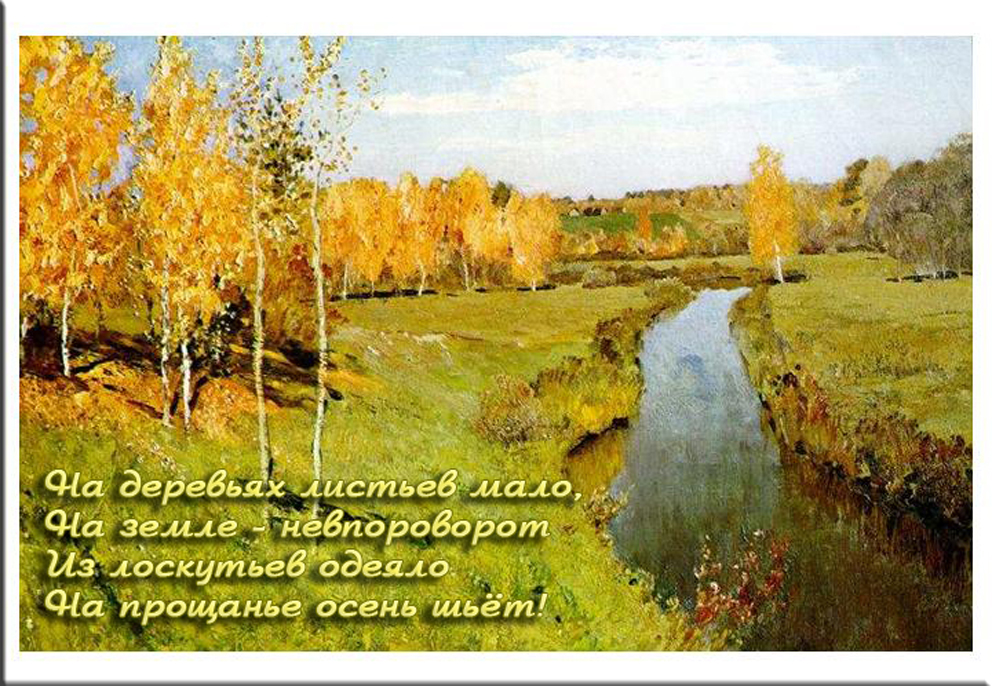 И.Левитан «Золотая осень»
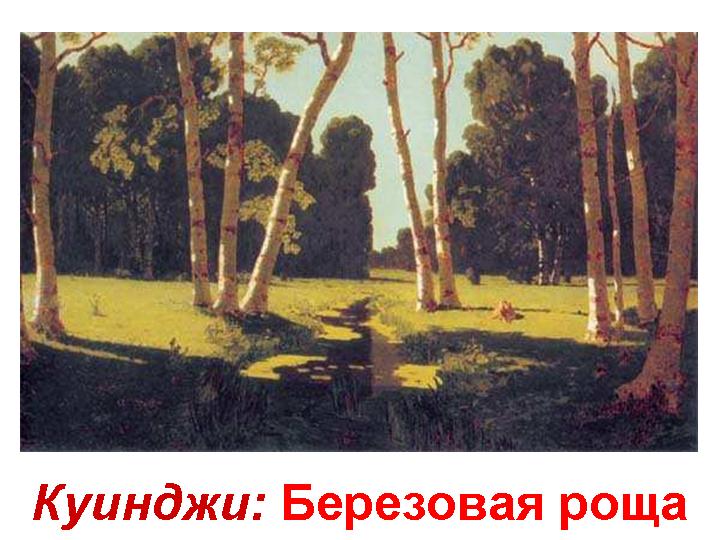 Ты бархатная золотая осень
И взглядом завораживаешь ты.
Дыханьем в неизвестный мир    			уносишь,
Туда, где исполняются мечты.
Как на выставке картин:
Залы, залы, залы, залы
Вязов, ясеней, осин
В позолоте небывалой.
А. Куинджи «Березовая роща»
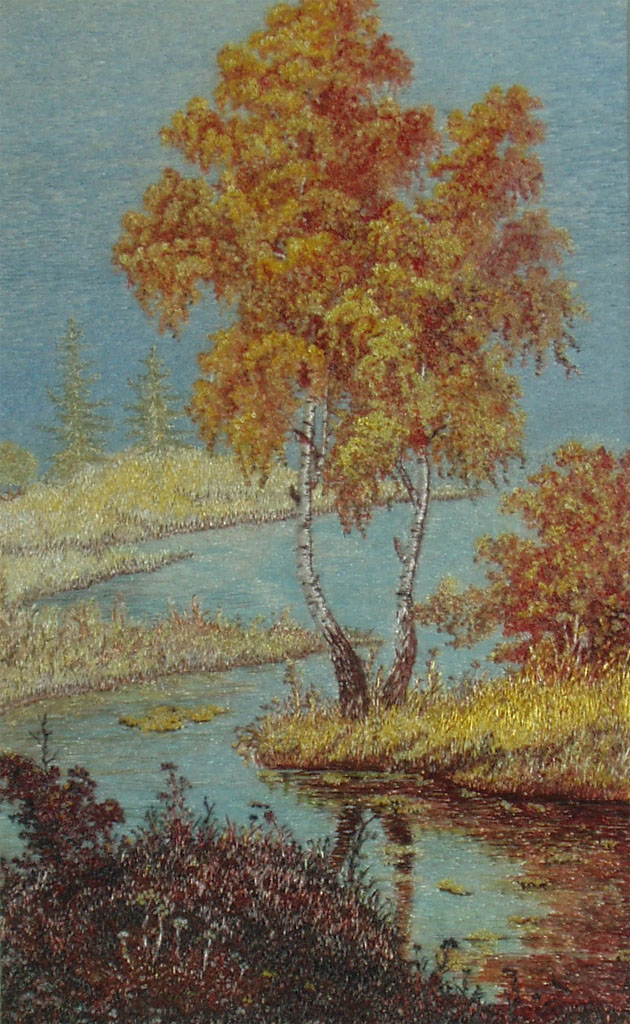 Дождь моросит, 
	        тепла уже не жди.
Грустить приятно 
                      у окна сидящим,
Поскольку знают, 
	       что там впереди:
В прошедшем – осень,
                она же – в настоящем.
Д.Страхов «Березка»
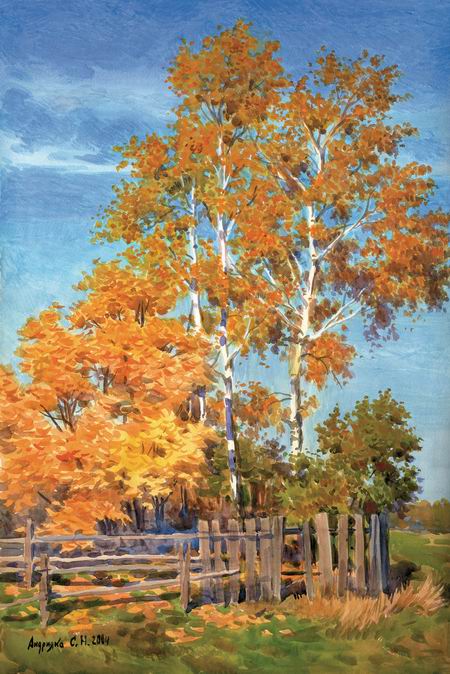 Березы желтою резьбой
Блестят в лазури голубой,
И осень тихою вдовой
Вступает в пестрый терем свой.
С. Андрияка «Пейзаж»
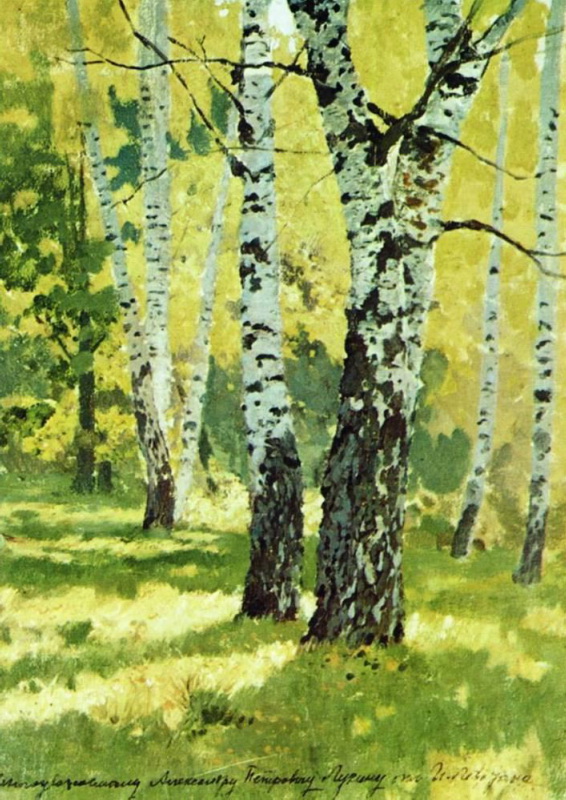 Сегодня так светло кругом,
Такое мертвое молчанье
В лесу и в синей вышине,
Что можно в этой тишине
Услышать листика 			шуршанье…
И.Левитан «Березовая роща»
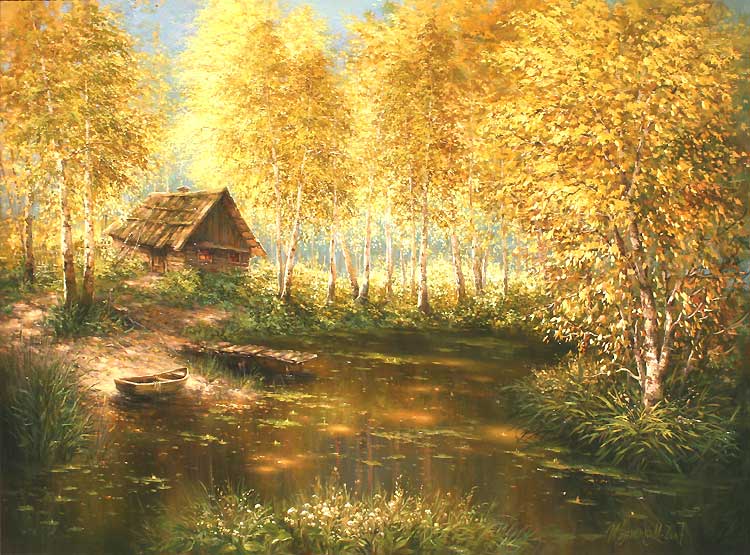 Е. Иваненко, М.Иваненко «Тихая заводь»
Все в пожаре осеннем сгорает!!!!
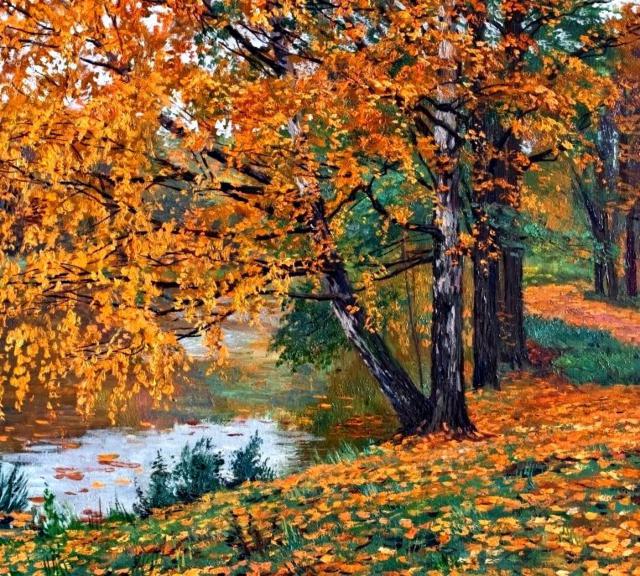 Г. Обуховский «Пейзаж»
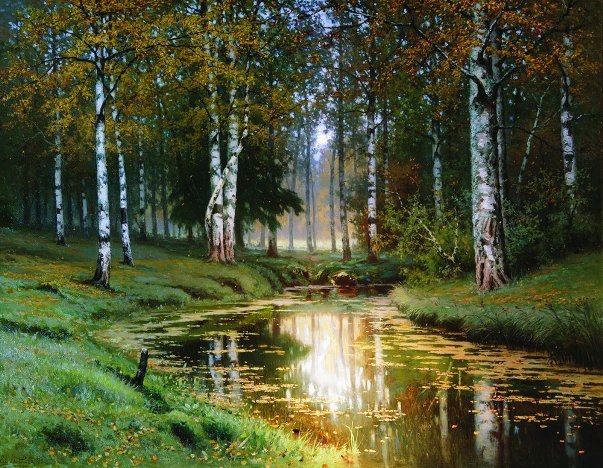 Е.Волков 
«Золотая осень. Тихая речка»
Осень. Сказочный чертог,
Всем открытый для обзора.
Просеки лесных дорог,
Заглядевшихся в озера.
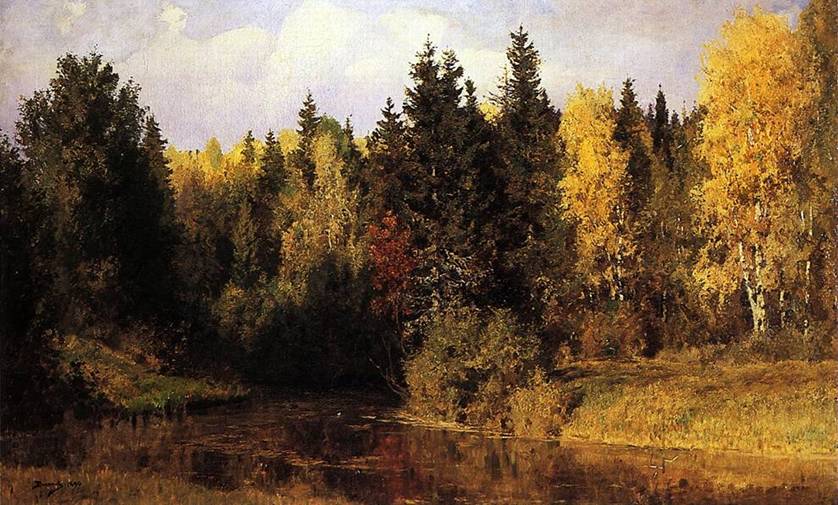 Когда минует день, и освещение
Природа выбирает не сама,
Осенних рощ большие помещения
Стоят на воздухе, как чистые дома.
В.Поленов «Осень в Абрамцеве»
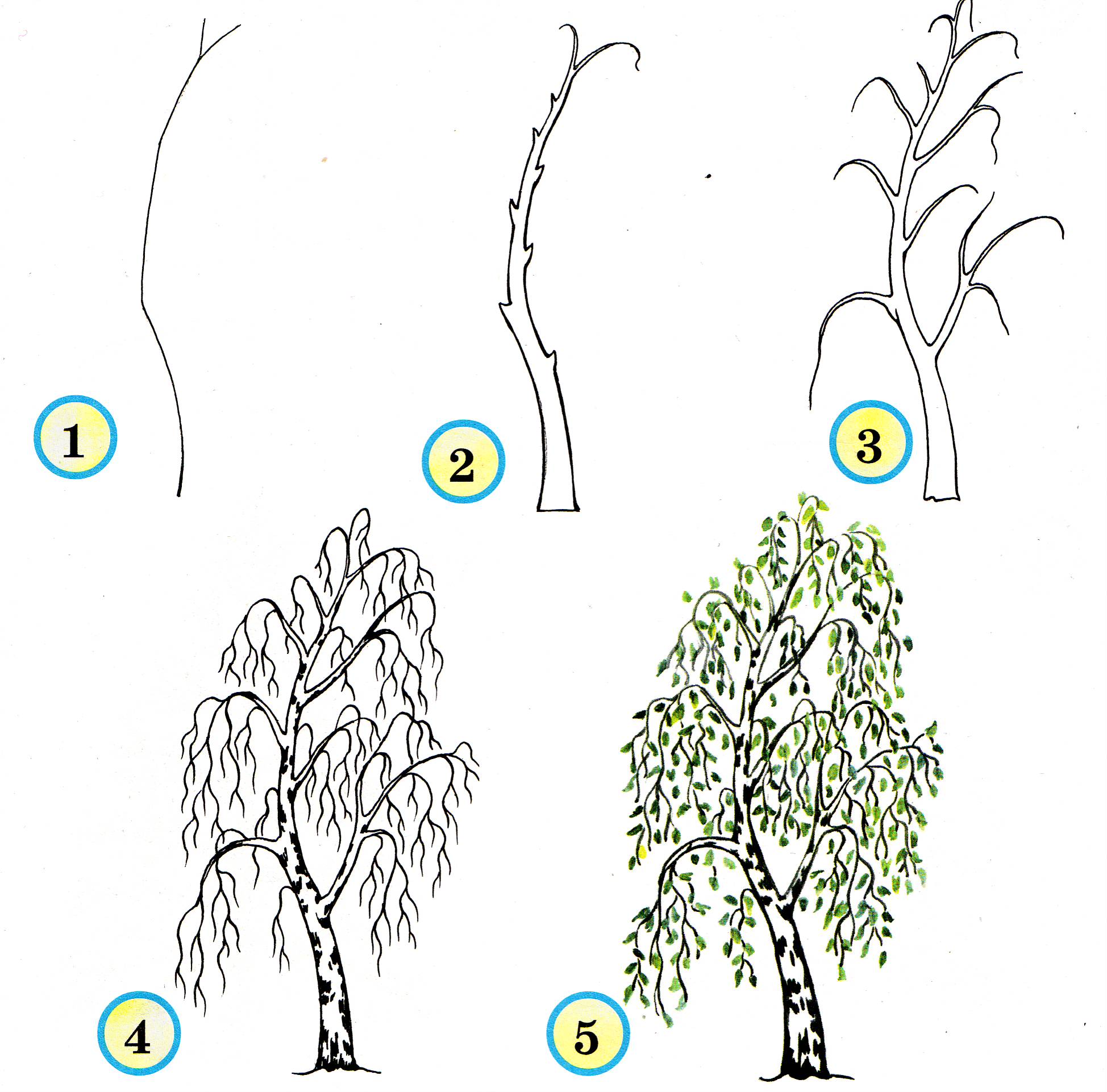 Схема поэтапного рисования березы